Healthy Communities 2018 End of Year ReportMarch 2018
Agenda
2
#CornyAppreciation
THANK YOU!
3
HC Criteria
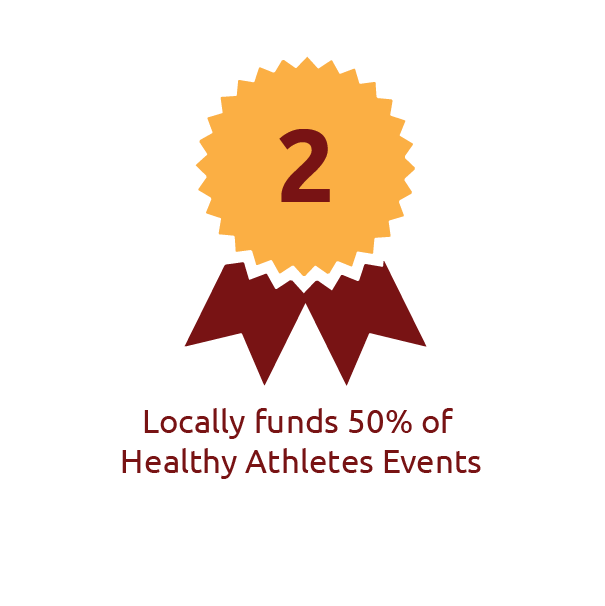 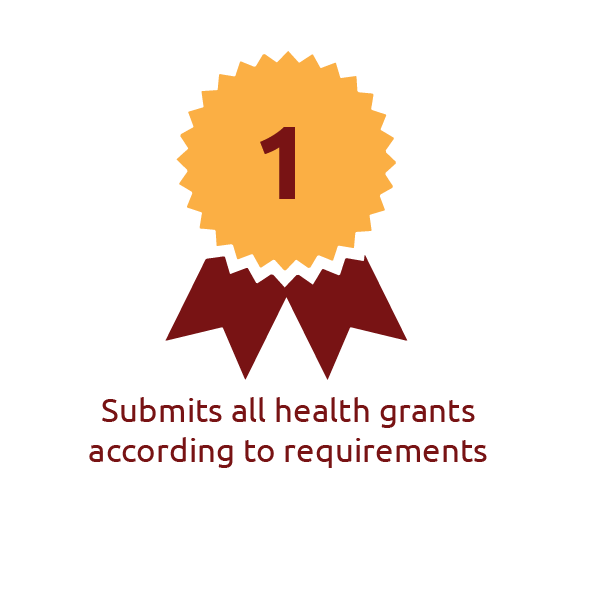 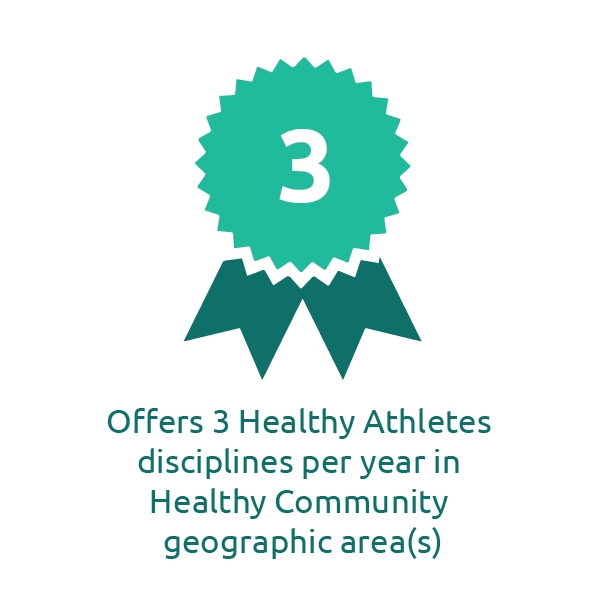 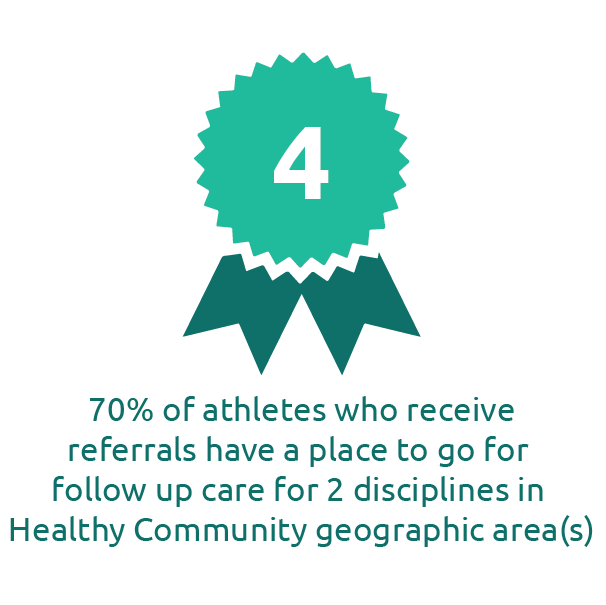 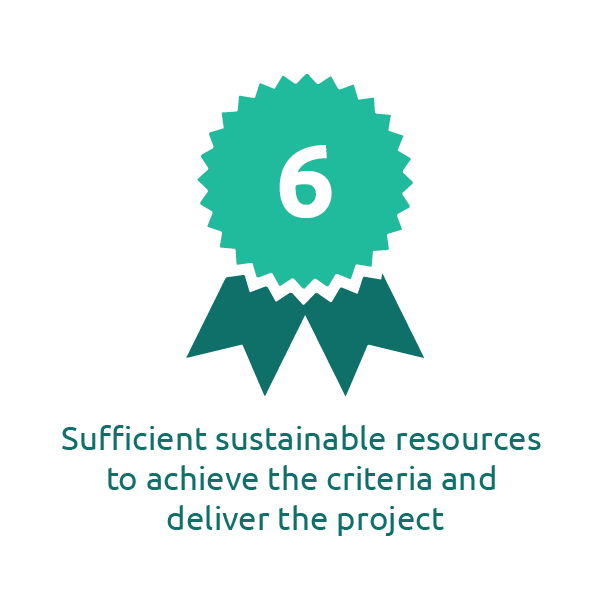 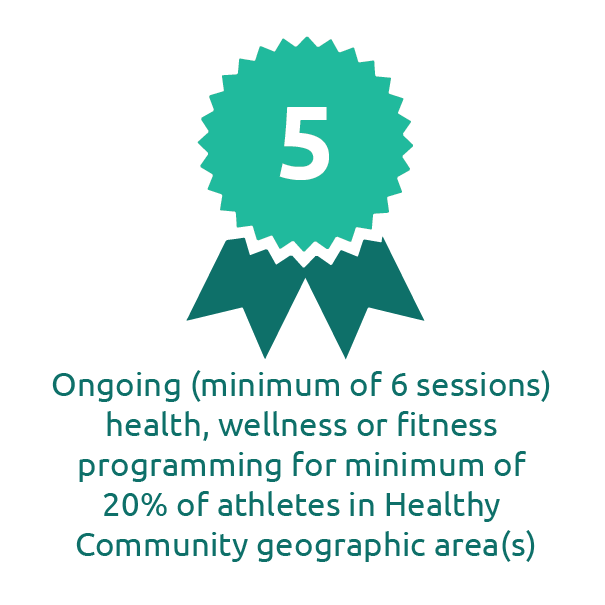 4
Dropbox
If you still do not have access to your Dropbox folder, please let your RHM know!
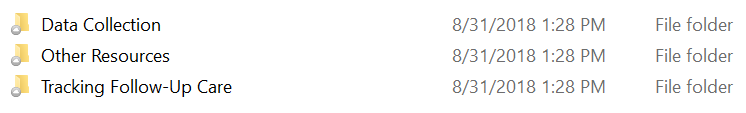 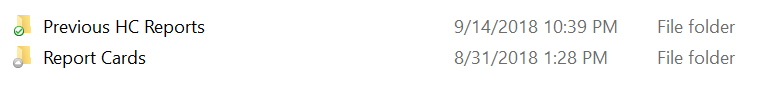 5
Event Calendar
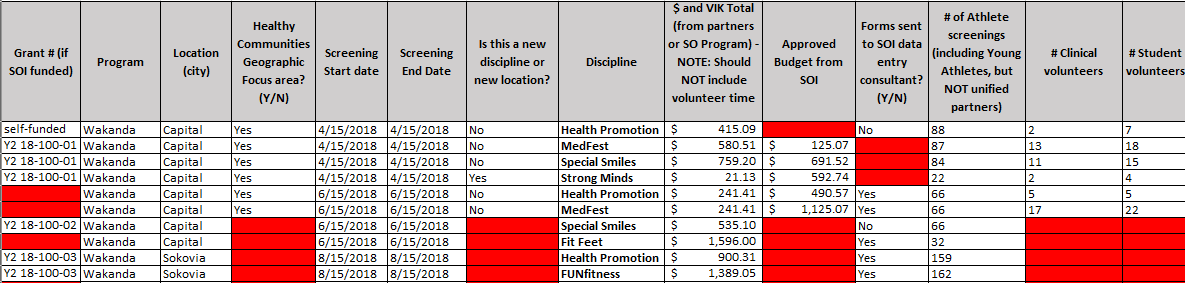 6
Qualtrics Links
7
Qualtrics – Improved Access to Health
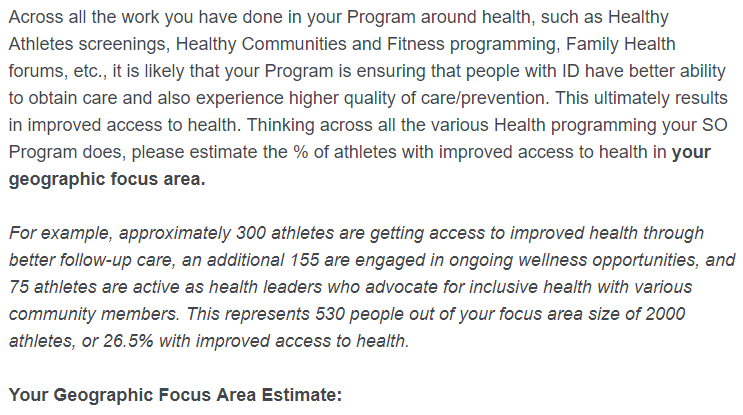 8
Qualtrics - Partners
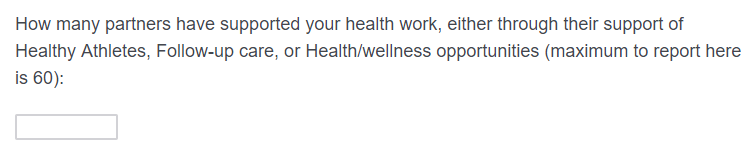 9
Qualtrics – Go Slowly!
10
Qualtrics – PDF Copy
11
Important Dates and Deadlines
12
Questions?
13